Lecture 06: Generalized Gaussian Classifiers
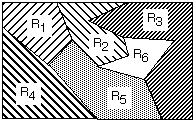 •	Objectives:
Discriminant FunctionsGeneralized Gaussian ClassifiersGeometric InterpretationExamples
• Resources:
DHS: Chapter 2 (Part 4)K.F.: Intro to PRX. Z.: PR CourseA.N. : Gaussian Discriminants
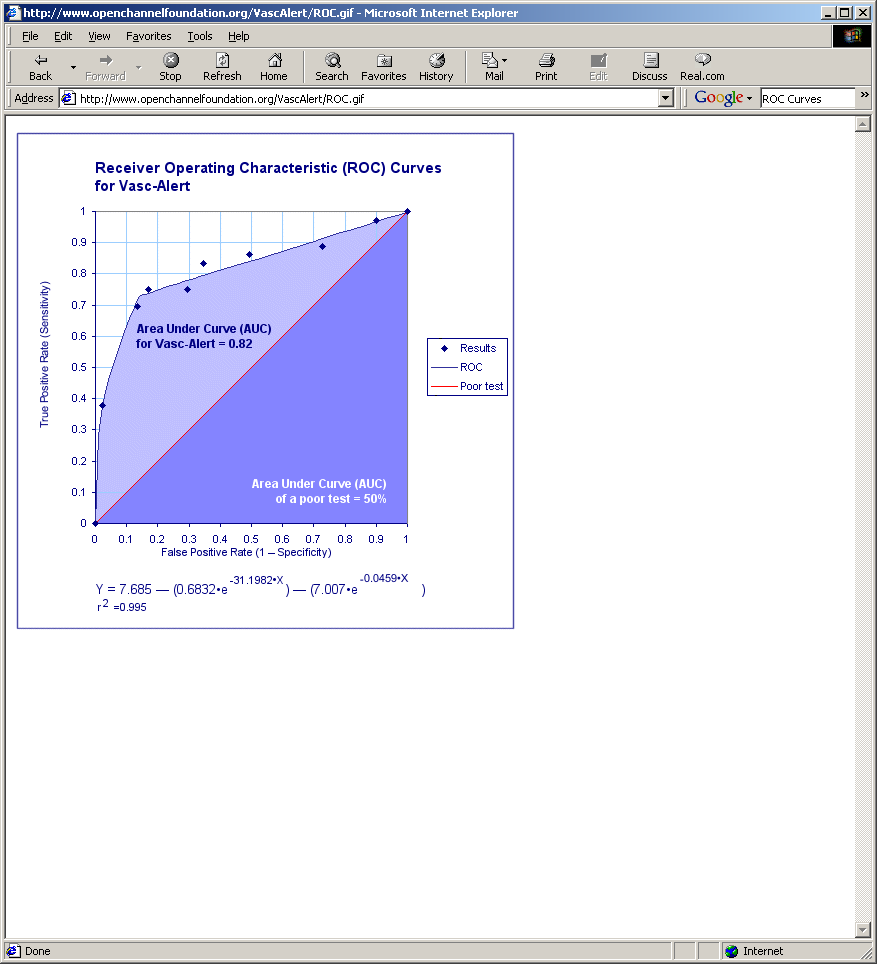 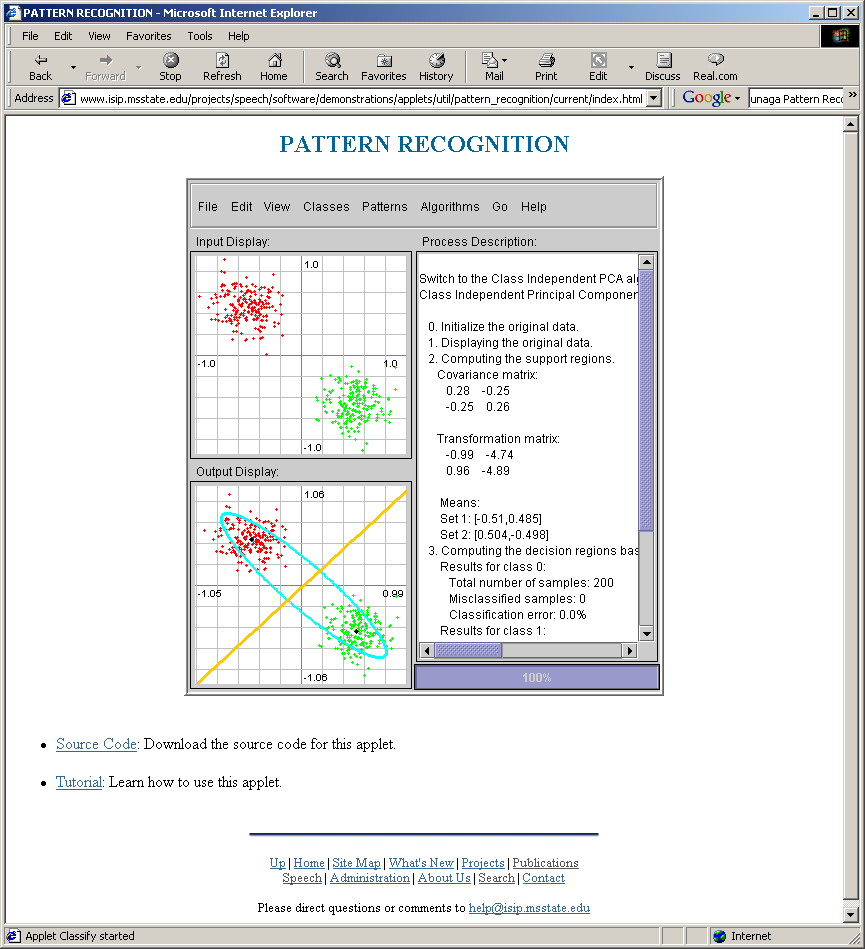 Posterior Probabilities
Multicategory Decision Surfaces
Discriminant Functions
Threshold Decoding
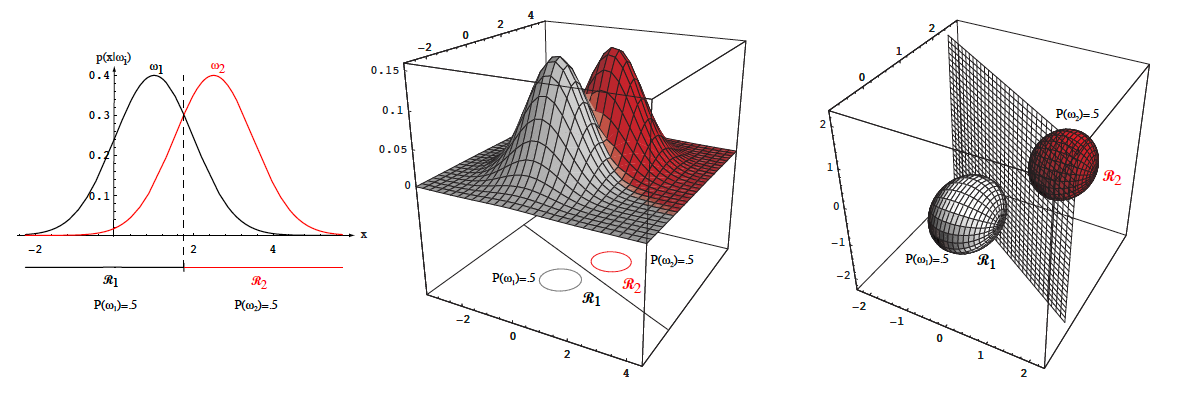 General Case for Gaussian Classifiers
Special Case: Identity Covariance
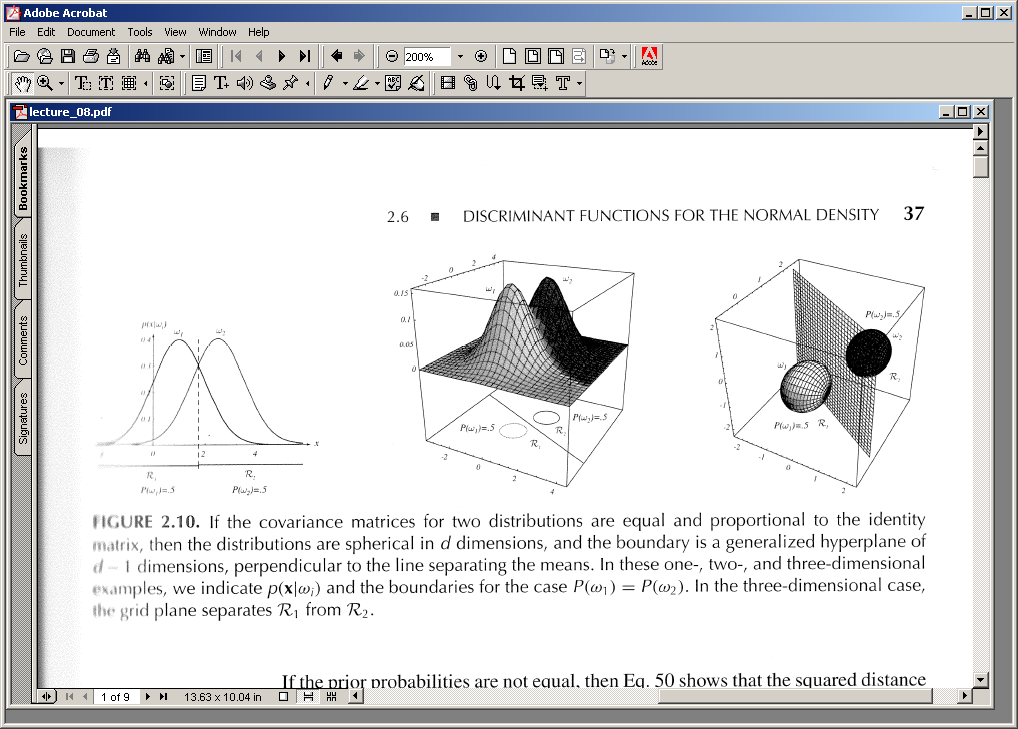 Equal Covariances (But Not Diagonal)
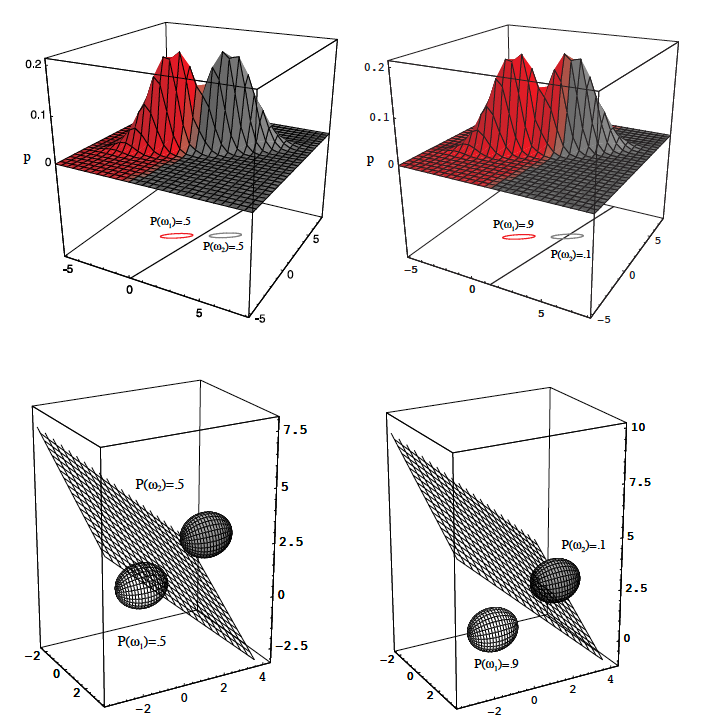 Arbitrary Covariances
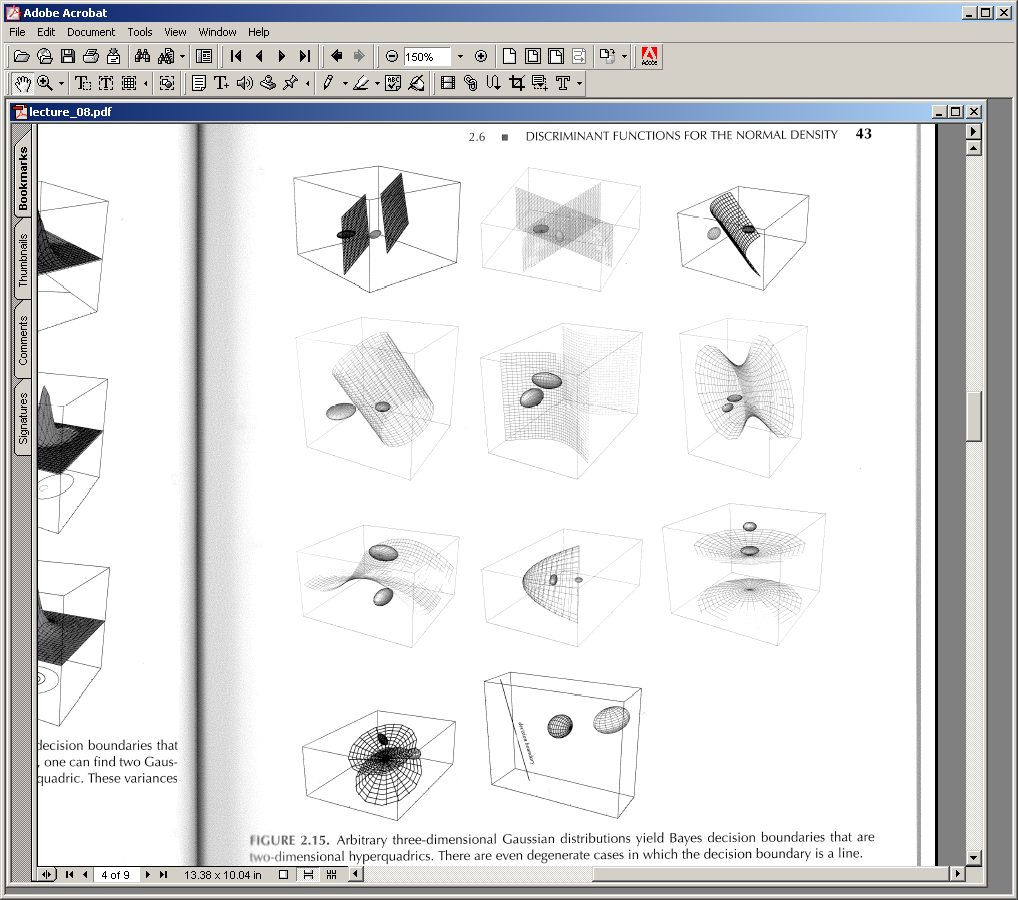 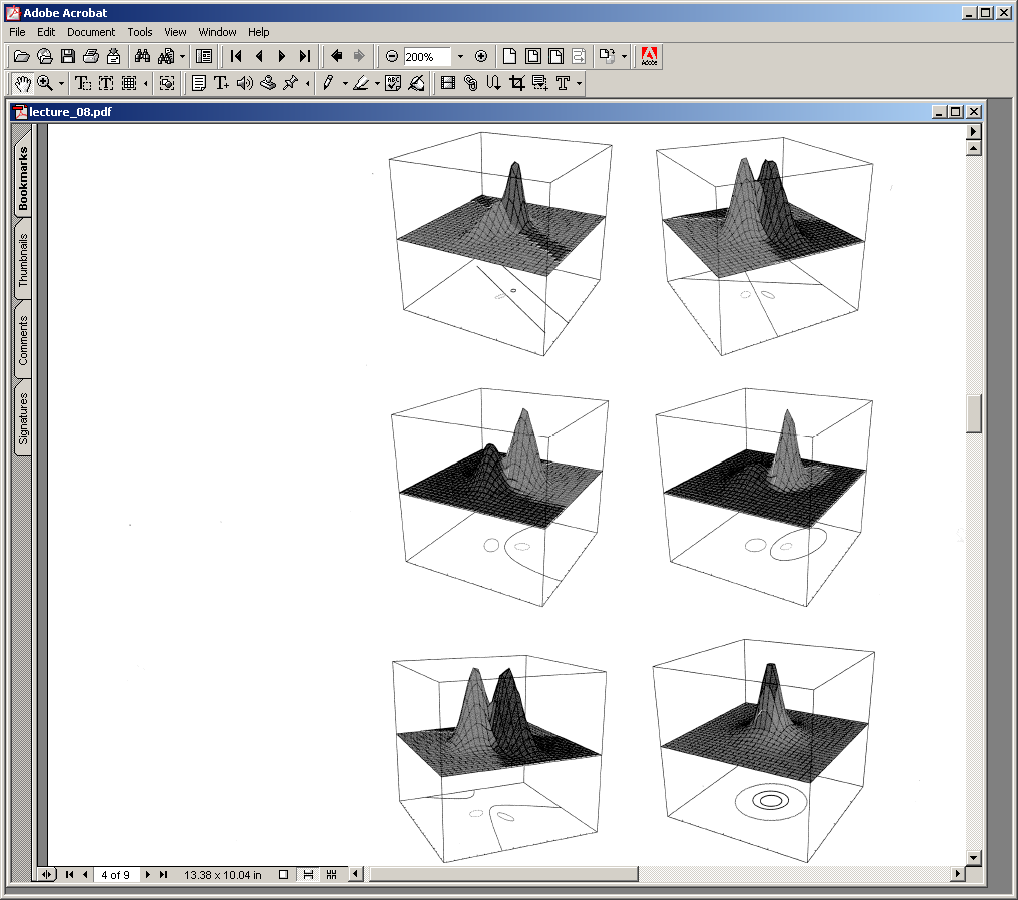 ISIP Machine Learning Demo (IMLD)
There are many excellent resources on the Internet that demonstrate pattern recognition concepts.
There are many Python, MATLAB and C++ toolboxes that implement state of the art algorithms.
One such resource is the ISIP Machine Learning Demo (IMLD) that lets you quickly explore how a variety of algorithms process the same data.
Users can create data sets with the application, save them to disk, or upload new data sets.
Users can select from a variety of machine learning algorithms.
Users can test generalization by creating training and open-set evaluation sets.
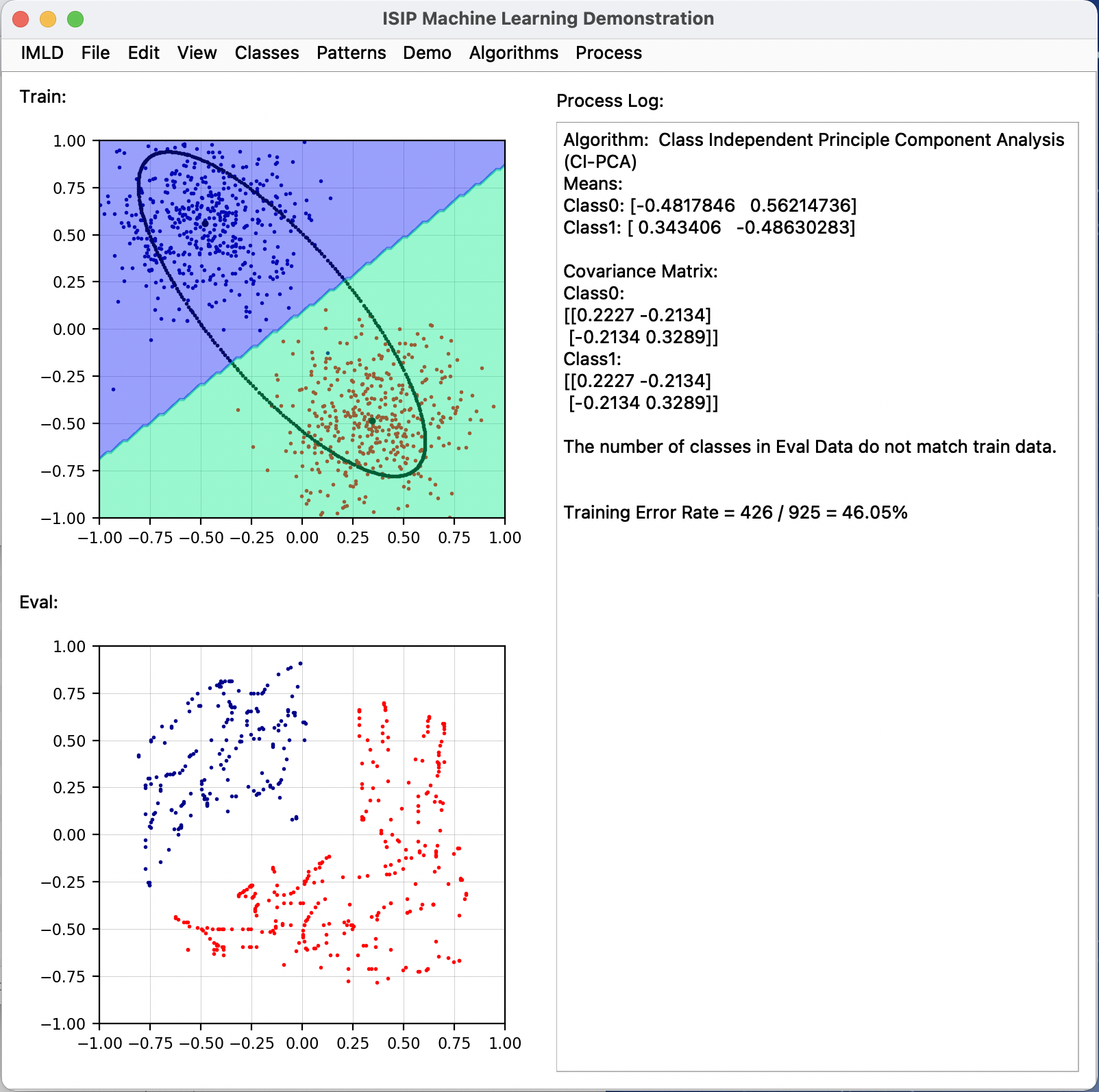 ….
The application is written in Python using PyQT5, PyQtGraph and the Python machine learning package SciKit-Learn.
Warning: still under development.
Summary
Coordinate Transformations
Network Representation of a Classifier
A classifier can be visualized as a connected graph with arcs and weights:
What are the advantages of this type of visualization?
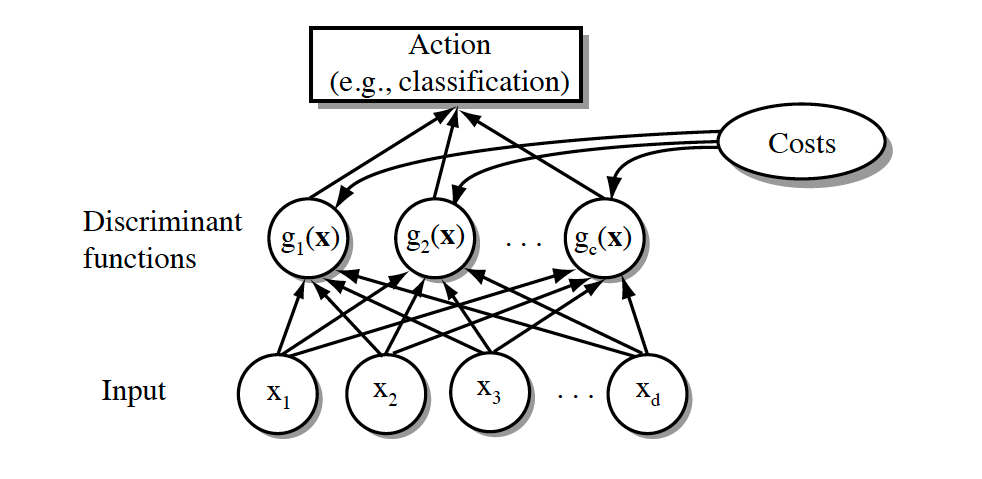